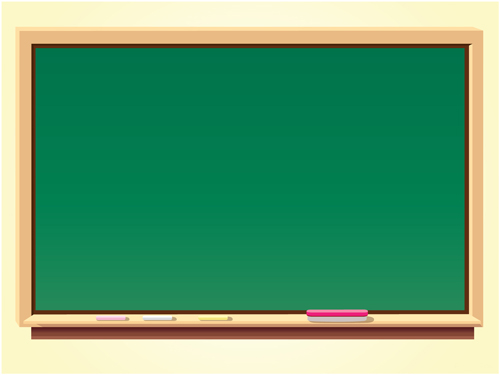 Определение
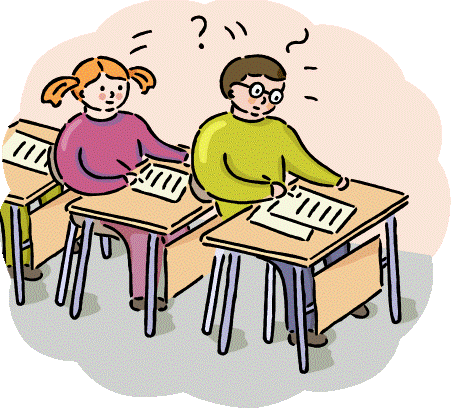 у = х-3,    у = х-5 ,       у = х-7,   у = х-9,  …
у
Функция у=х ̶  (2n-1) нечетная
х
0
1
Убывает при х ϵ (-∞; 0) U (0; +∞)
y
у = х ̶ 3
-1  0    1  2
x
y
у = х-1
Ось х – горизонтальная асимптота
у = х-3
у = х-5
-1  0    1  2
x
Ось у – вертикальная асимптота
у = х-2,  у = х-4 ,   у = х-6,   у = х-8,  …
Функция у=х2n четная,
у
х
0
1
Возрастает при х ϵ (-∞; 0) Убывает при х ϵ (0; +∞)
y
у = х-2
у = х-4
у = х-6
-1  0    1  2
x
Ось у – вертикальная асимптота
Ось х – горизонтальная асимптота
y
у = х-4
у = (х – 2)-4
-1  0    1  2
x
y
у = х – 4 – 3
у = х-4
-1  0    1  2
x
y
у = (х+1)– 4 – 3
у = х-4
-1  0    1  2
x
y
у = (х-2)– 3– 1
у = х-3
-1  0    1  2
x
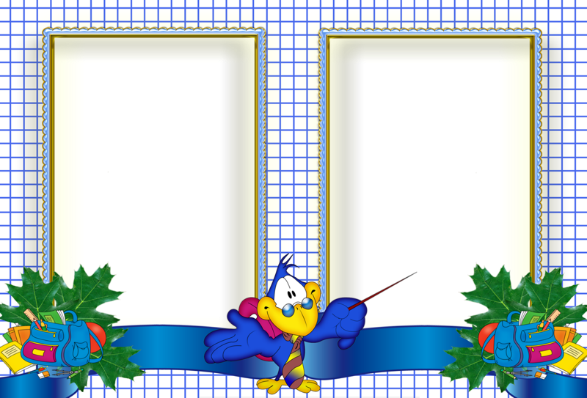 В классе
Д/З
13.4(б), 
13.7, 
13.10
13.4(в,г),
13.8, 
13.11